AHEDAutomatic Human Emotion Detection
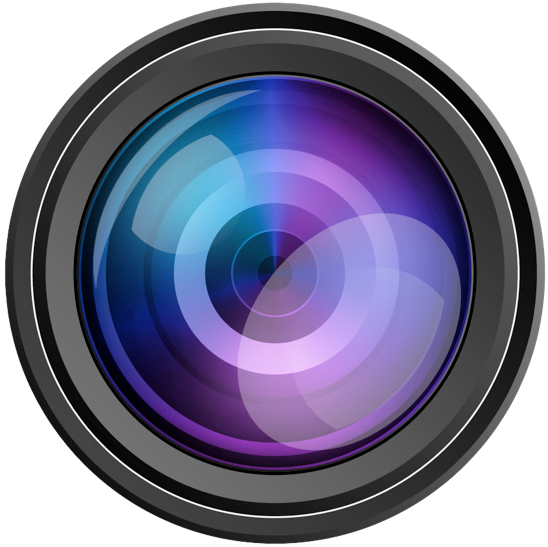 Hello!
I am Retshidisitswe Lehata

Supervisor:
Mehrdad Ghaziasgar
Co-Supervisor:
Reg Dodds
Overview
Recap of Proposed System
User Interface
High-Level Design
Low-Level Design
Project Plan
References
Recap of Proposed System
Automatically recognize human emotions
Using facial expressions
From canned videos
Detecting the dominant emotion
User Interface
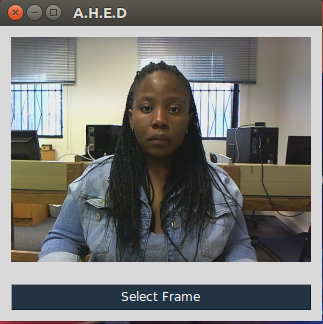 Live video stream
Button to visualize feature extraction for a selected frame
High-Level Design
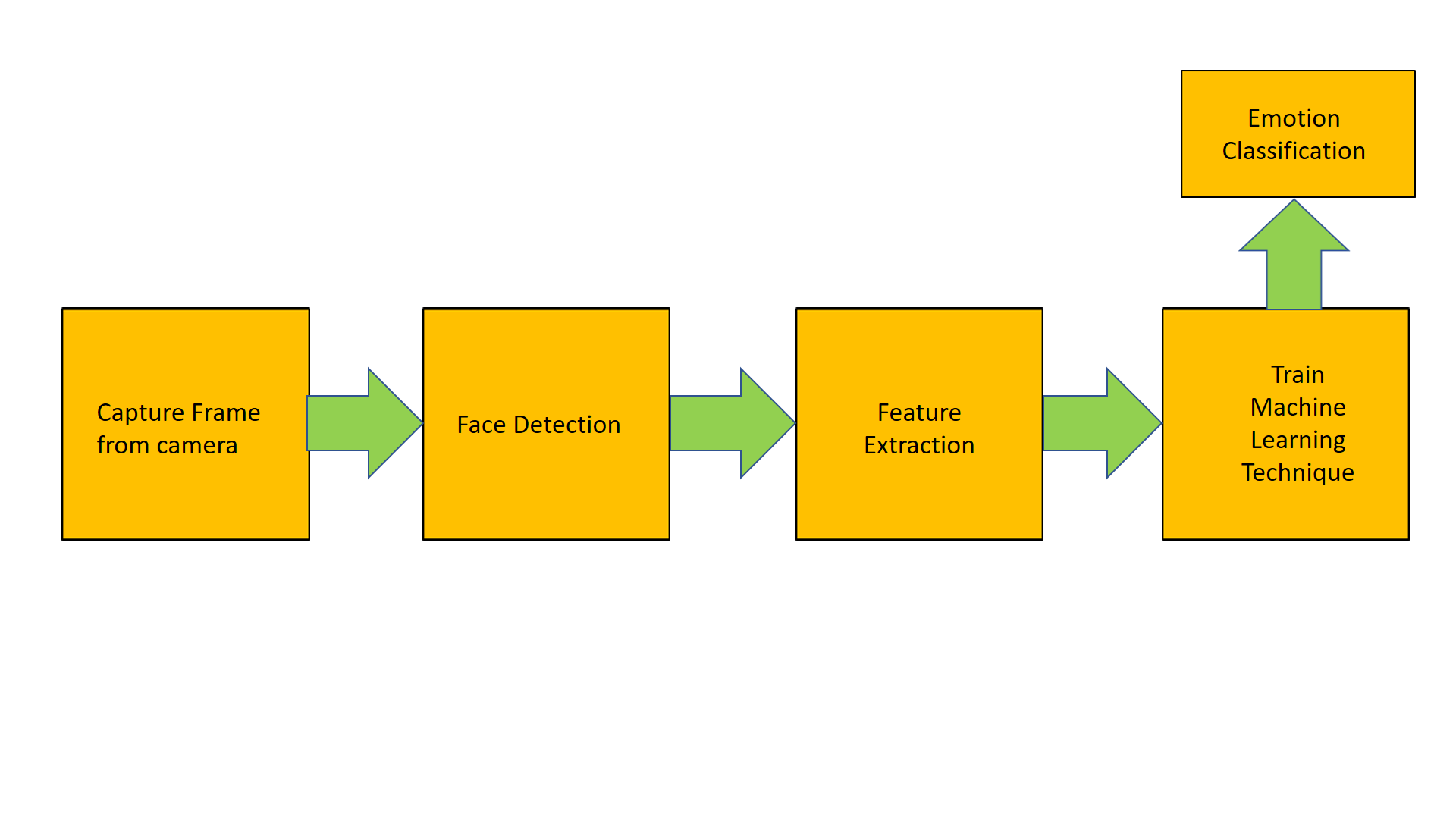 Low-Level Design
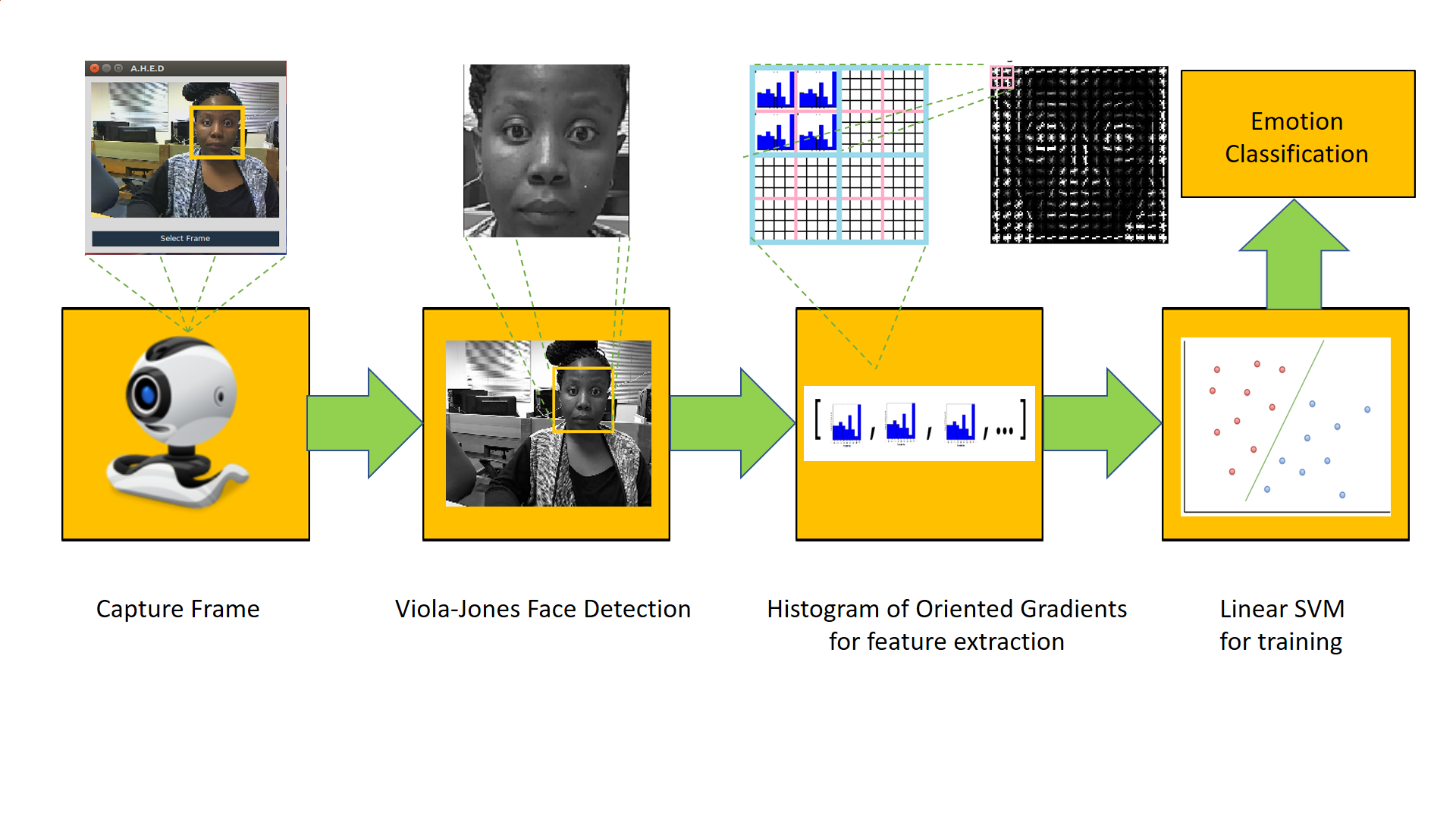 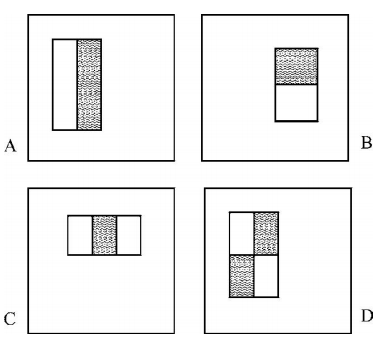 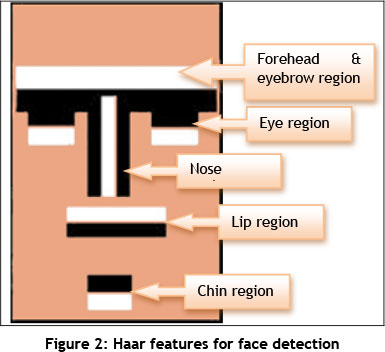 Histogram of Oriented Gradients
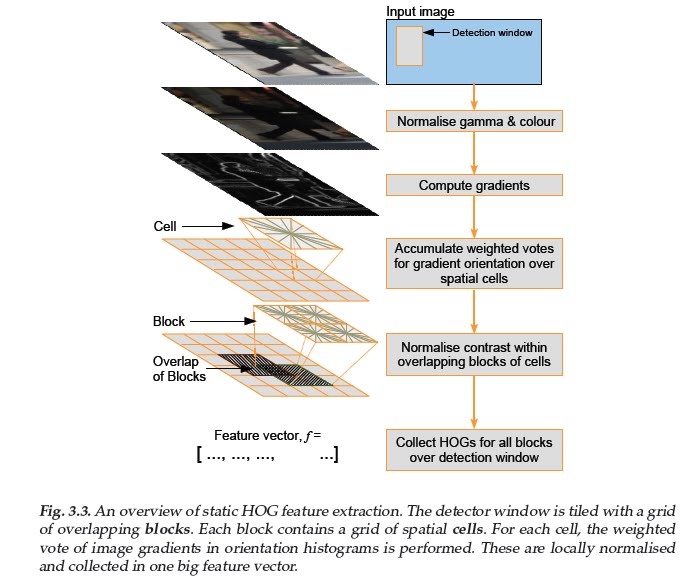 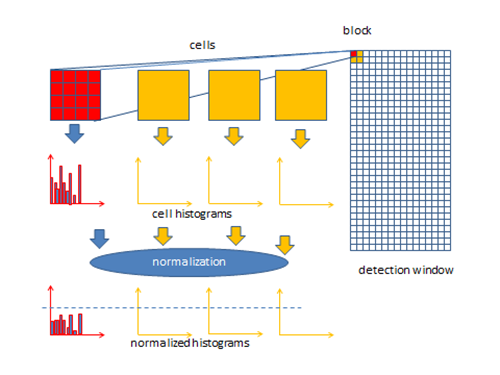 N. Dalal and B. Triggs. Histograms of oriented gradients for human detection. Computer Vision and Pattern Recognition, 2005. CVPR 2005. IEEE Computer Society Conference, 1:886-893, 2005
Project Plan
Term2: Prototype
Detect the location of the face
Extract features from the face
Term1: Research
Learnt how to use OpenCV
Learnt image processing techniques
Read & documented related research
Term3: Implementation
Train a learning algorithm
Predict emotions
Term4: Test & Evaluate
Test the accuracy of the results
Document results
References
P. Viola and M. J. Jones. Robust real-time face detection. International Journal of Computer Vision, 2(57):137-154, 2004.
N. Dalal and B. Triggs. Histograms of oriented gradients for human detection. Computer Vision and Pattern Recognition, 2005. CVPR 2005. IEEE Computer Society Conference, 1:886-893, 2005.
Demo